স্বাগতম
শিক্ষক পরিচিতি
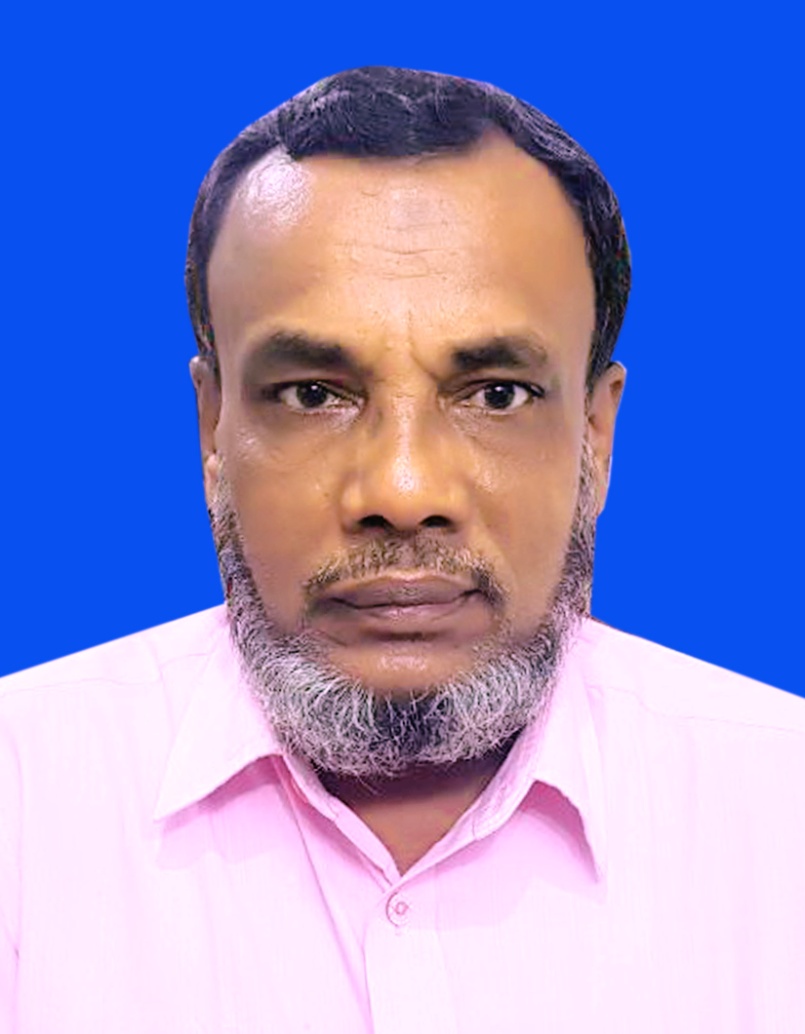 মোঃ আমির হোসেন
প্রধান শিক্ষক
পাল্লা মাহবুব আদর্শ উচ্চ বিদ্যালয় 
চাটখিল, নোয়াখালী। 
মোবাইল নং - 01৭১২৯০৬৯৬৫
পাঠ পরিচিতি
শ্রেণীঃনবম
 বিষয়ঃপৌরনীতি ও নাগরিকতা
7ম অধ্যায়
  শিক্ষার্থীর সংখ্যা:105
  সময়ঃ ৫০ মিনিট   
   তারিখঃ
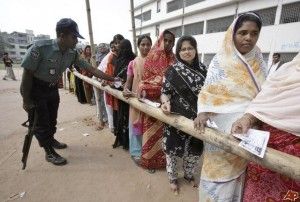 ইউ/ পি নির্বাচন ।
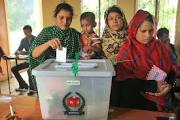 ভোট গ্রহণ
[ প্রত্যক্ষ]
পাঠ ঘোষনা
নির্বাচন
শিখনফল
এ পাঠ শেষে শিক্ষার্থীরা-
১। নির্বাচনের ধারণা সংজ্ঞায়িত করতে পারবে।
২। প্রত্যক্ষ ও পরোক্ষ নির্বাচনের পার্থক্য নির্ণয় করতে পারবে।
৩। গণতান্ত্রিক রাষ্ট্রে নির্বাচনের ক্ষেত্রে জনমতের ভূমিকা বিশ্লেষণ করতে পারবে।
নির্বাচনের ধারণা
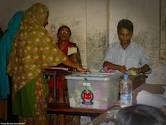 জোড়ায় কাজ
১। নির্বাচনের সংজ্ঞা লিখ।
২। প্রত্যক্ষ নির্বাচন বলতে কী বুঝ।
প্রত্যক্ষ  নির্বাচন
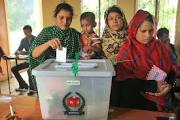 প্রত্যক্ষ ও পরোক্ষ নির্বাচন
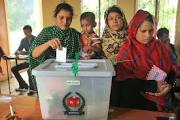 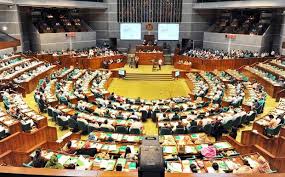 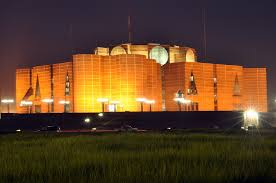 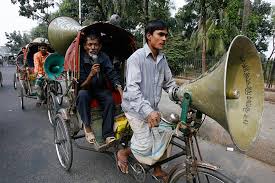 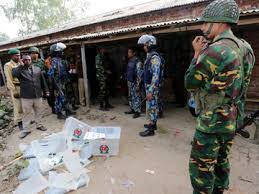 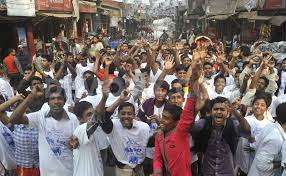 প্রত্যক্ষ ও পরোক্ষ নির্বাচনের সুবিধাঃ
প্রত্যক্ষ নির্বাচনের সুবিধাঃ

১।গণতান্ত্রিক ও জনপ্রিয়।
২।রাজনৈতিক শিক্ষা লাভের সম্ভবনা থাকে।
৩।ভোট কারচুপির সম্ভাবনা কম।
পরোক্ষ নির্বাচন সুবিধাঃ

১।গনসংযোগ ঘটে না।
২।রাজনৈতিক সচেতনতার অভাব।
৩। রাজনৈতিক দলের বাড়াবাড়ি থাকে না।
দলীয় কাজ
প্রত্যক্ষ ও পরোক্ষ নির্বাচনের সুবিধা লিখ
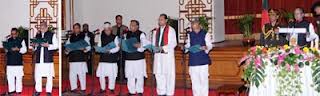 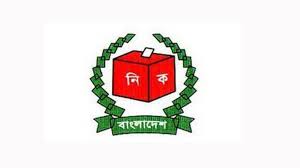 মূল্যায়ণ
১। চিত্রে কি ধরনের নির্বাচন দেখা যাচ্ছে?
২। নির্বাচনের কয়েকটি আচরনবিধি লিখ।
৩। নির্বাচনে রাজনৈতিক দলের ভূমিকা লিখ।
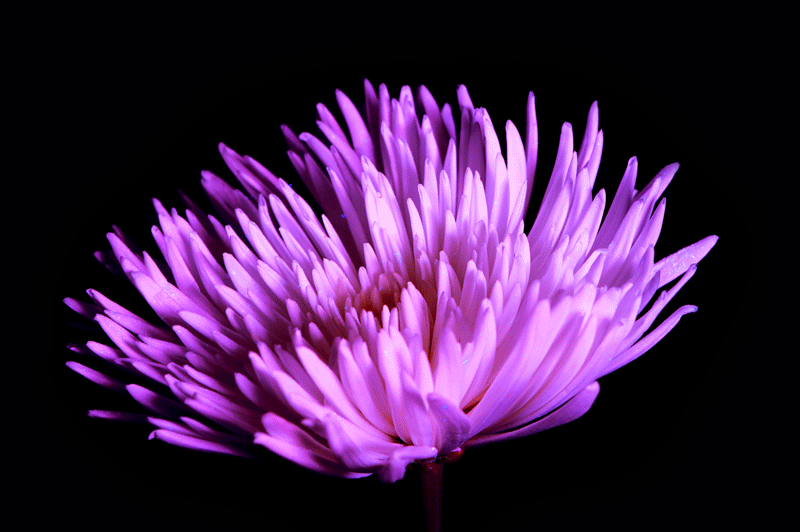 বাড়ির কাজ
১। তোমার দেখা একটি নির্বাচন ব্যাখ্যা কর।
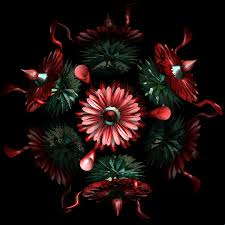 ধন্যবাদ